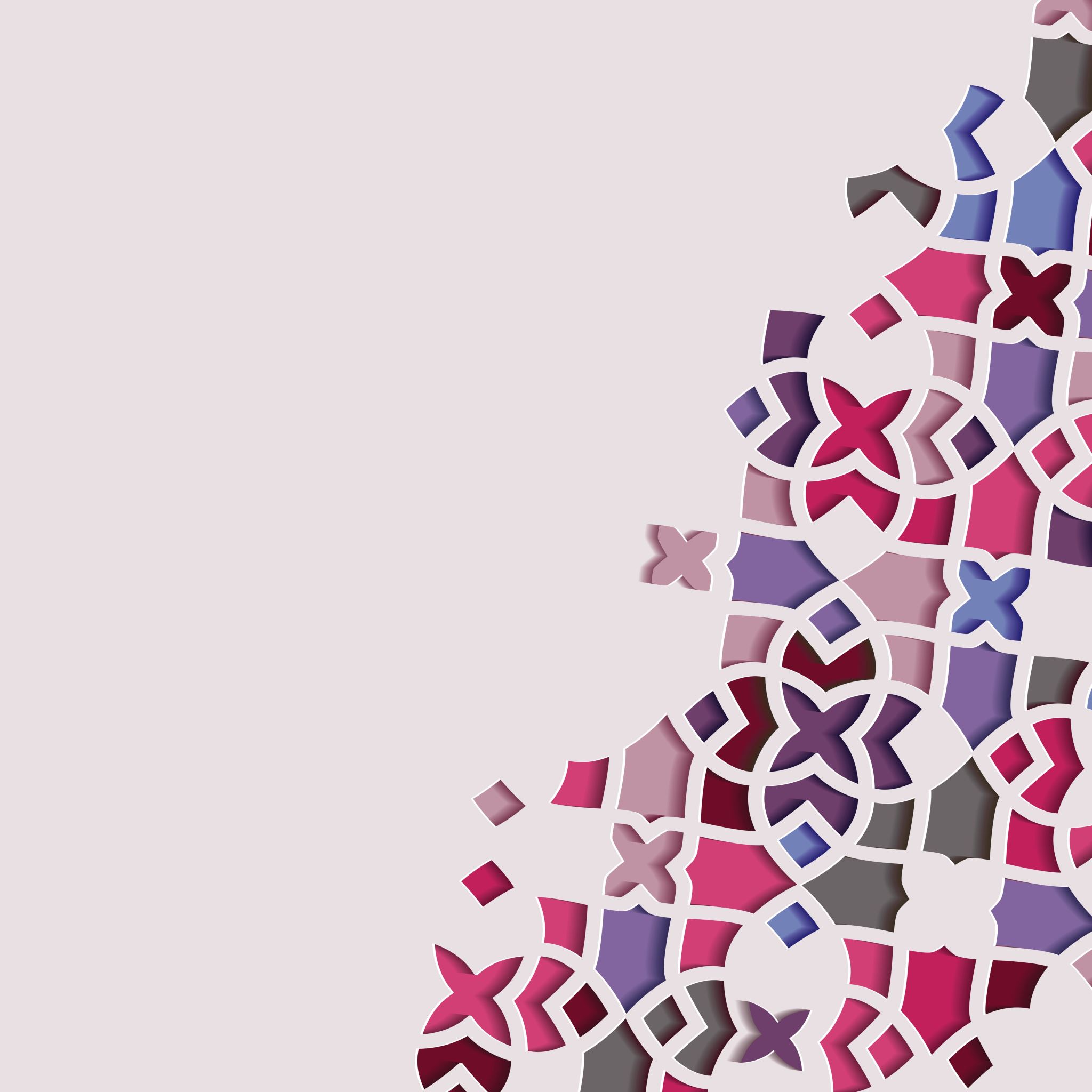 ZADATAK
URADITI PROJEKAT TELEKOMUNIKACIONE INSTALACIJE U SVOJOJ KUĆI